Podaljšano bivanje 1.razredPozdravljeni! Danes je materinski dan. Predlagam, da mamici zapoješ pesmico, izdelaš voščilnico ali jo preprosto le objameš.https://www.youtube.com/watch?v=xgyjRohWtYkPojdi na povezavo, klikni z desno tipko nanjo in klikni odpri hiperpovezavo.
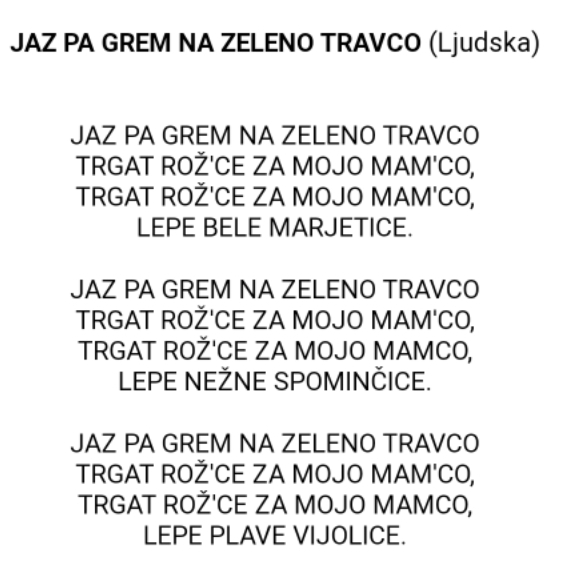 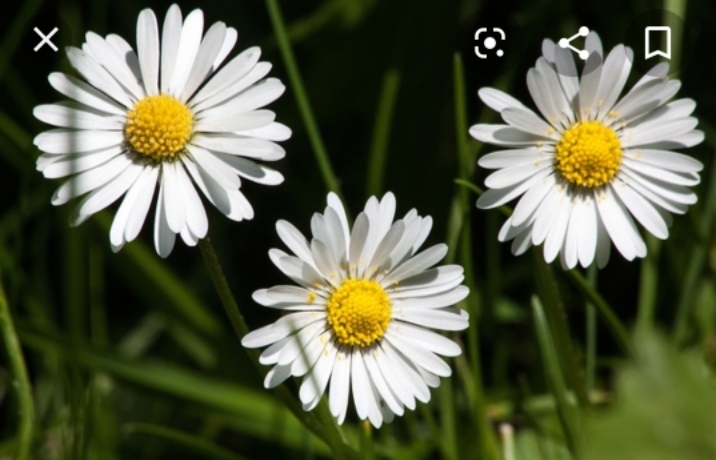 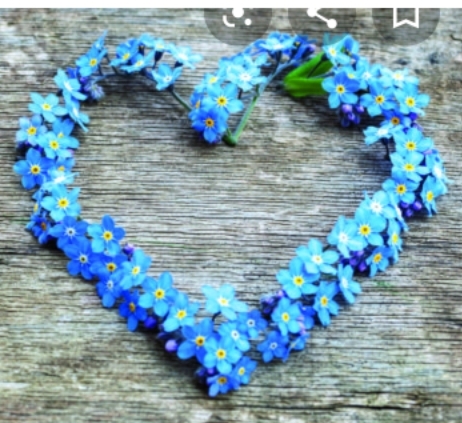 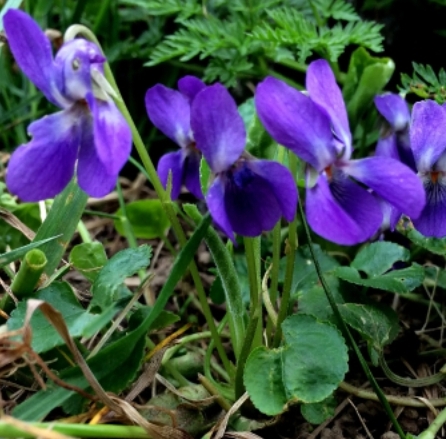 Predlogi za izdelavo voščilnice:
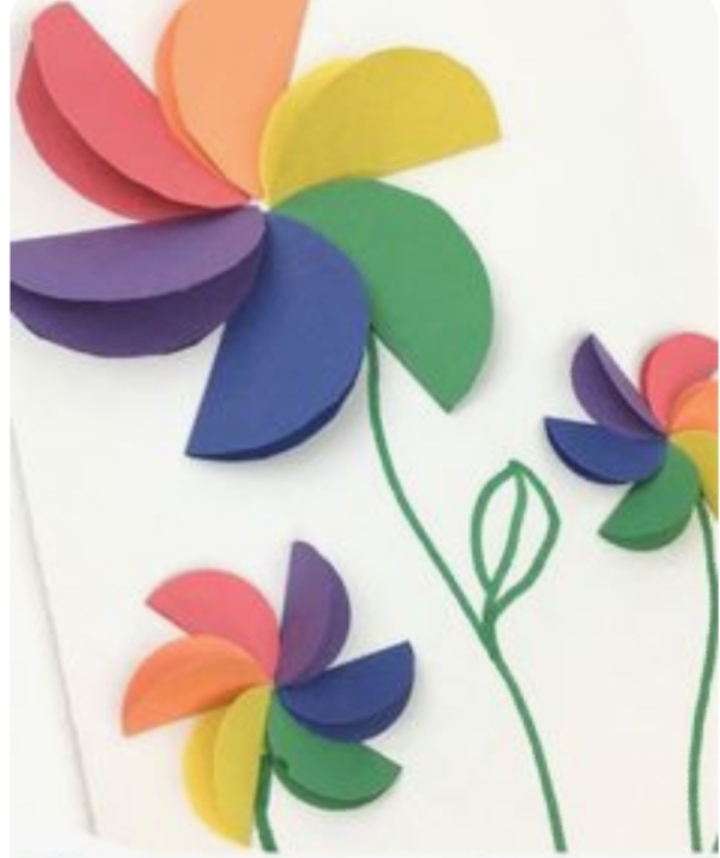 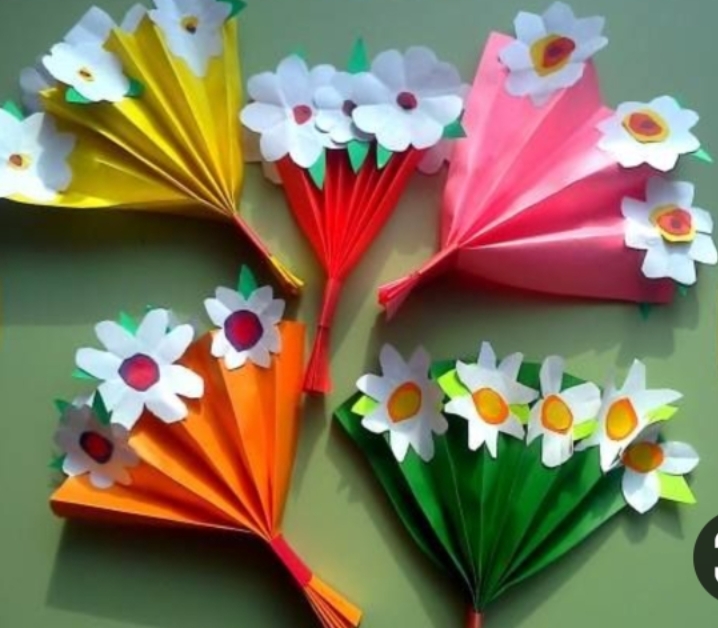 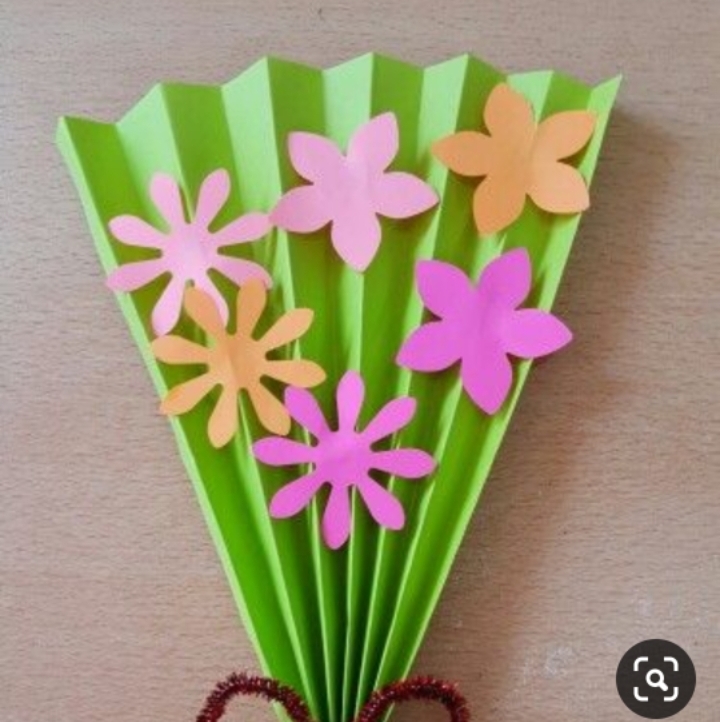 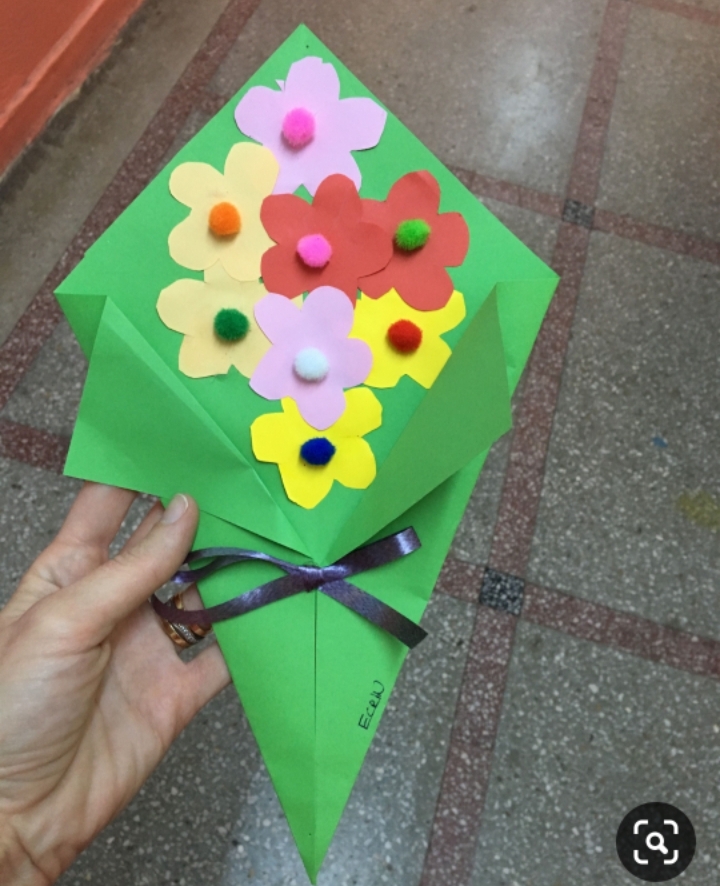 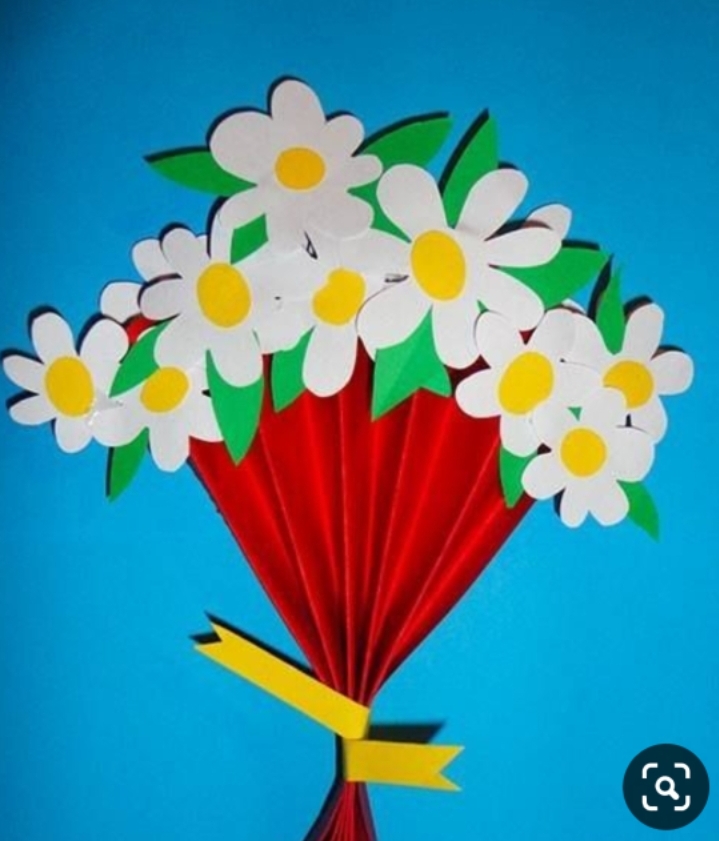 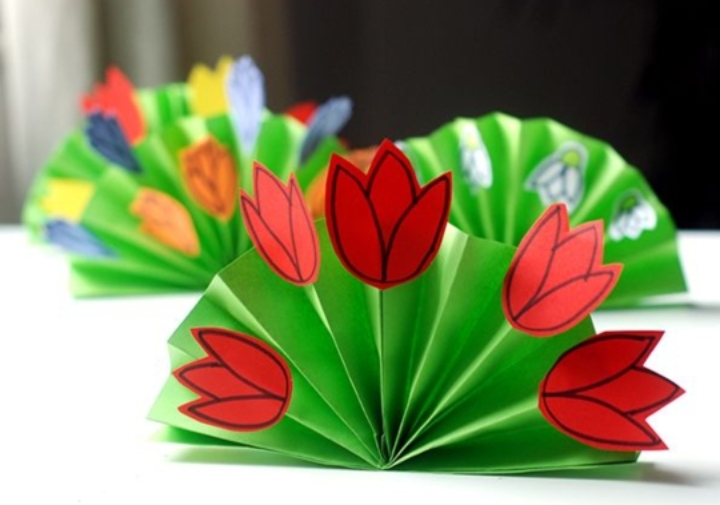 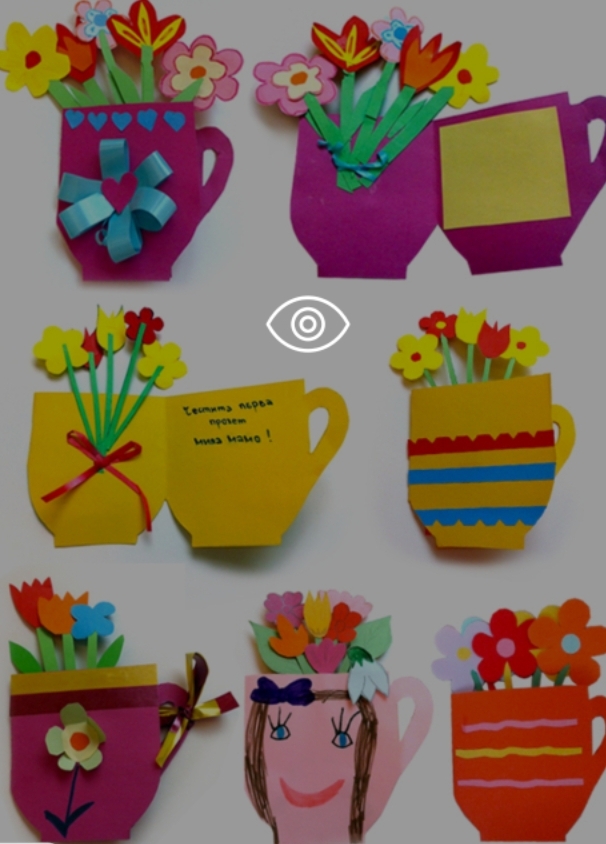 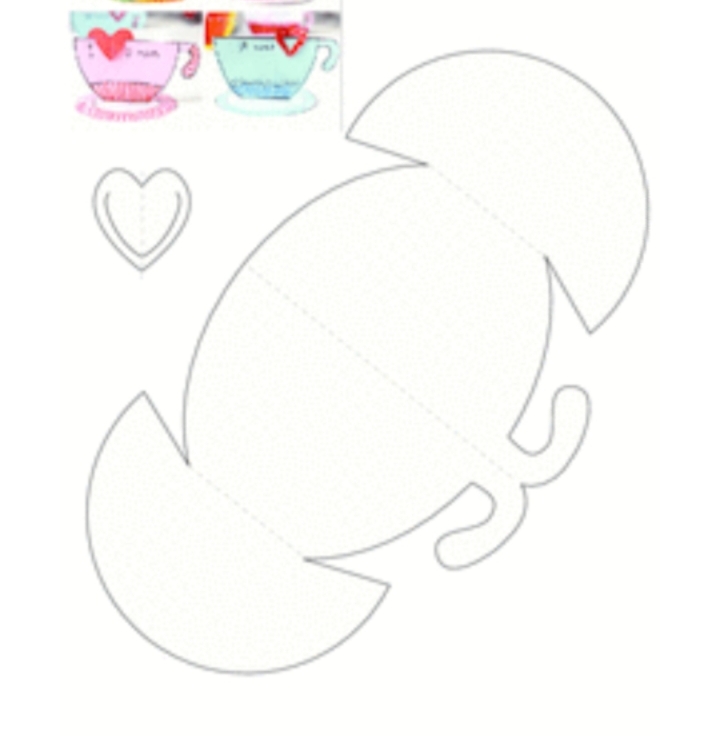 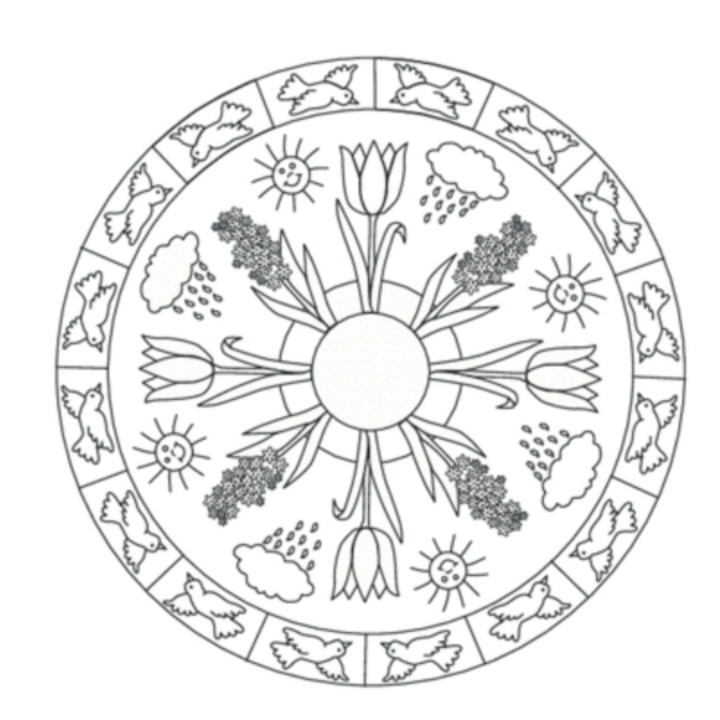